SOCIAL EMOTIONAL LEARNING 
UNTUK KESIAPAN KERJA

Modul
 
MEMBANGUN HUBUNGAN
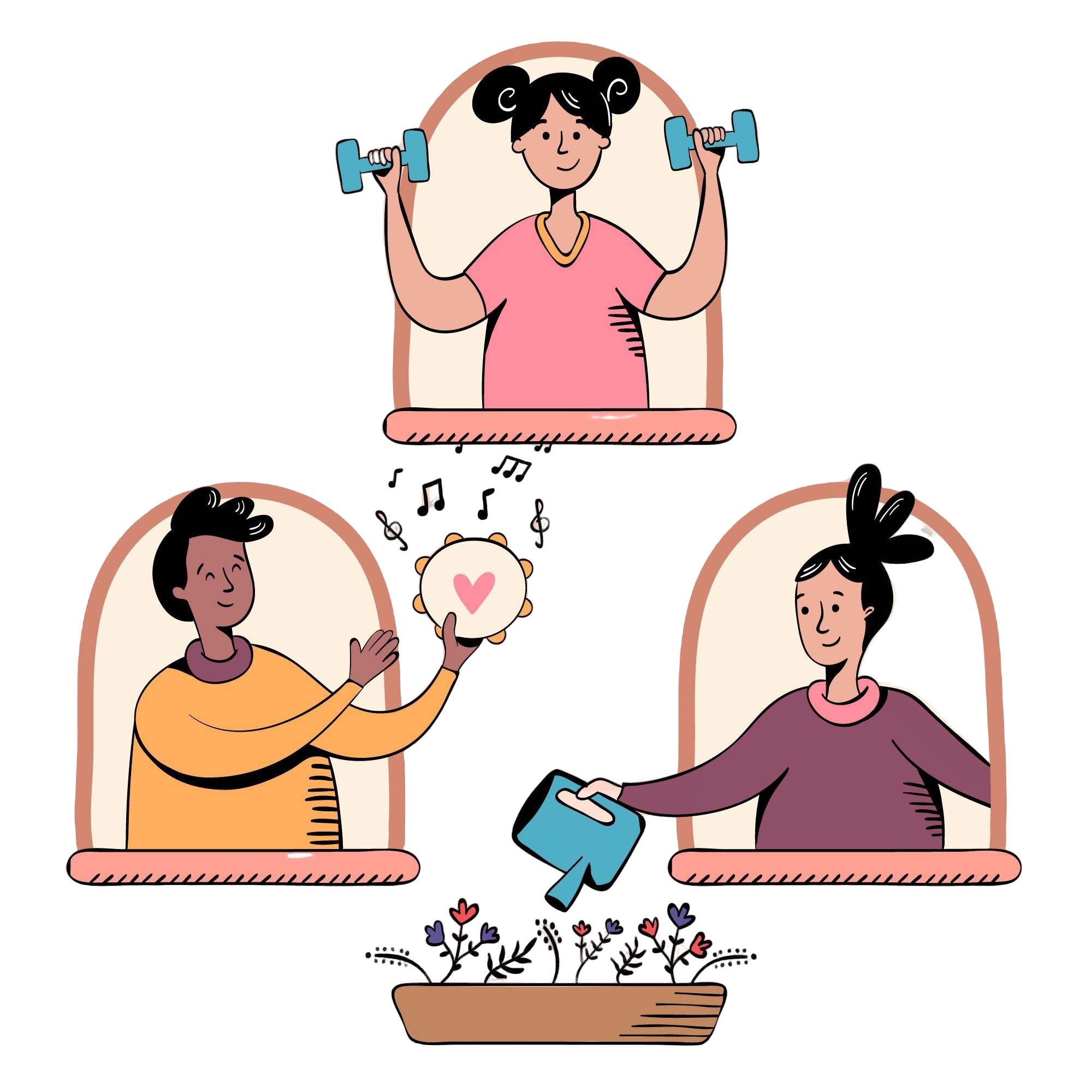 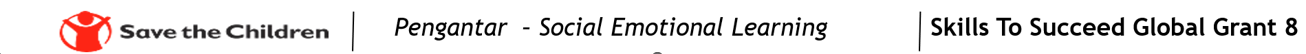 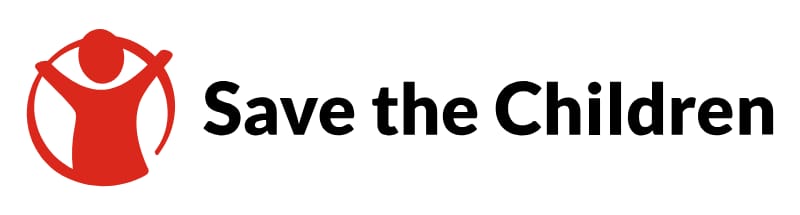 Skills To Succeed Global Grant 8
Skills To Succeed Global Grant 8
Pengantar  – Social Emotional Learning
Skills To Succeed Global Grant 8
Skills To Succeed Global Grant 8
Pengantar – Social Emotional Learning
TUJUAN PEMBELAJARAN
Setelah mempelajari materi ini diharapkan peserta akan:
Memahami pentingnya membangun hubungan dengan orang lain

Membangun serta menjaga hubungan pertemanan yang ada
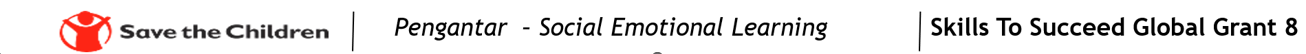 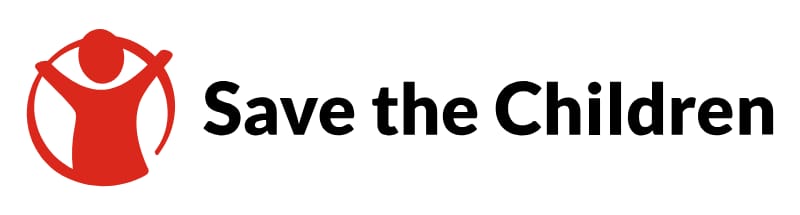 Skills To Succeed Global Grant 8
Pengantar  – Social Emotional Learning
Skills To Succeed Global Grant 8
Skills To Succeed Global Grant 8
Pengantar – Social Emotional Learning
D
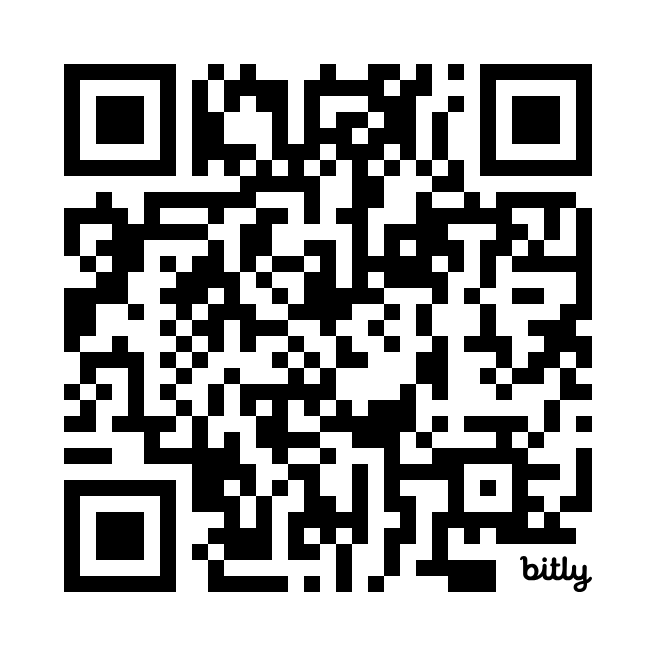 A
https//:lms.savethechildren.or.id/courses/
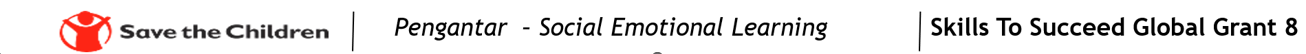 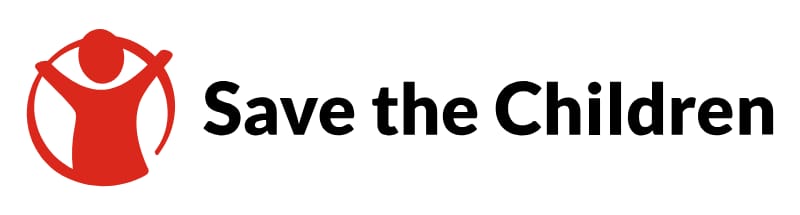 Skills To Succeed Global Grant 8
Pengantar  – Social Emotional Learning
Skills To Succeed Global Grant 8
Skills To Succeed Global Grant 8
Pengantar – Social Emotional Learning
"Hubungan yang baik adalah tentang memahami, saling mendukung, dan tumbuh bersama."					– Dalai Lama
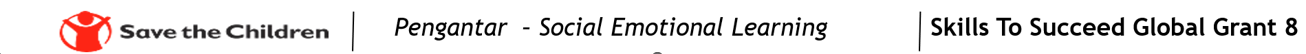 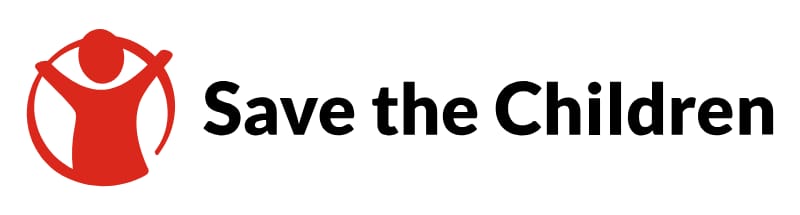 Skills To Succeed Global Grant 8
Pengantar  – Social Emotional Learning
Skills To Succeed Global Grant 8
Skills To Succeed Global Grant 8
Pengantar – Social Emotional Learning
Seberapa penting menjalin hubungan dengan orang lain bagimu? 

apa alasannya?
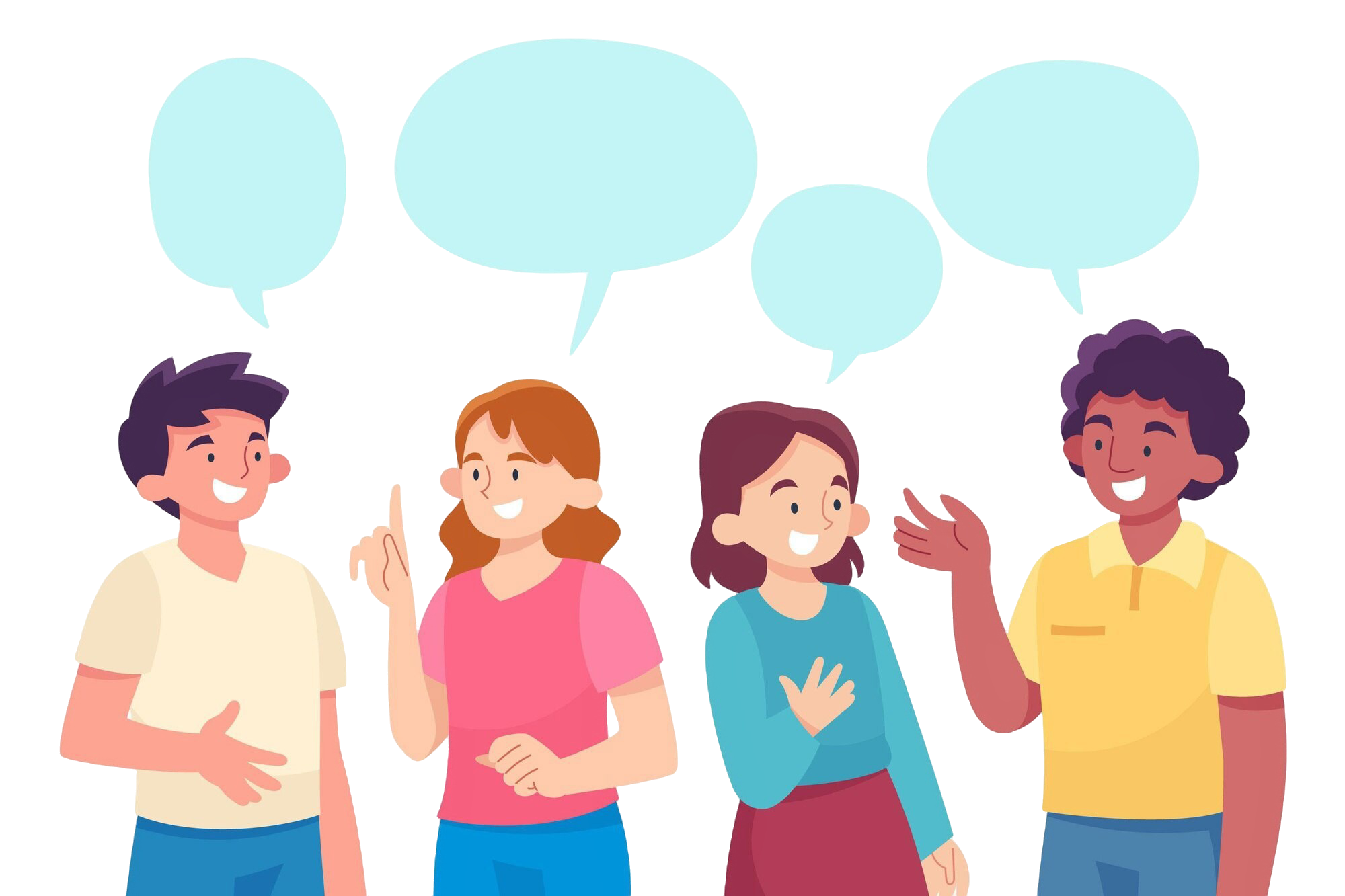 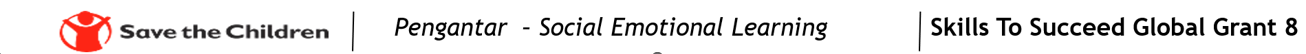 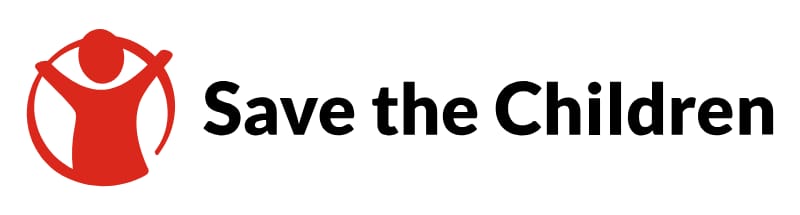 Skills To Succeed Global Grant 8
Pengantar  – Social Emotional Learning
Skills To Succeed Global Grant 8
Skills To Succeed Global Grant 8
Pengantar – Social Emotional Learning
Membangun Hubungan/Relasi
Membangun relasi adalah proses menciptakan hubungan yang positif dan saling mendukung dengan orang lain.


Kunci Utama:
Komunikasi yang efektif
Kepercayaan dan pengertian
Kerjasama dan empati
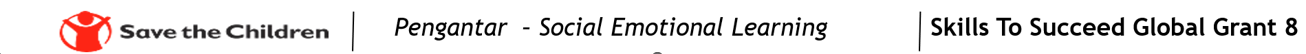 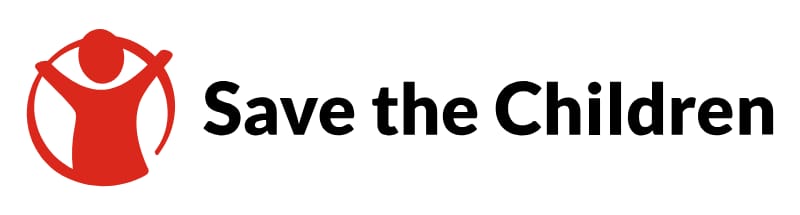 Skills To Succeed Global Grant 8
Pengantar  – Social Emotional Learning
Skills To Succeed Global Grant 8
Skills To Succeed Global Grant 8
Pengantar – Social Emotional Learning
Mengapa penting untuk membangun hubungan yang Positif?
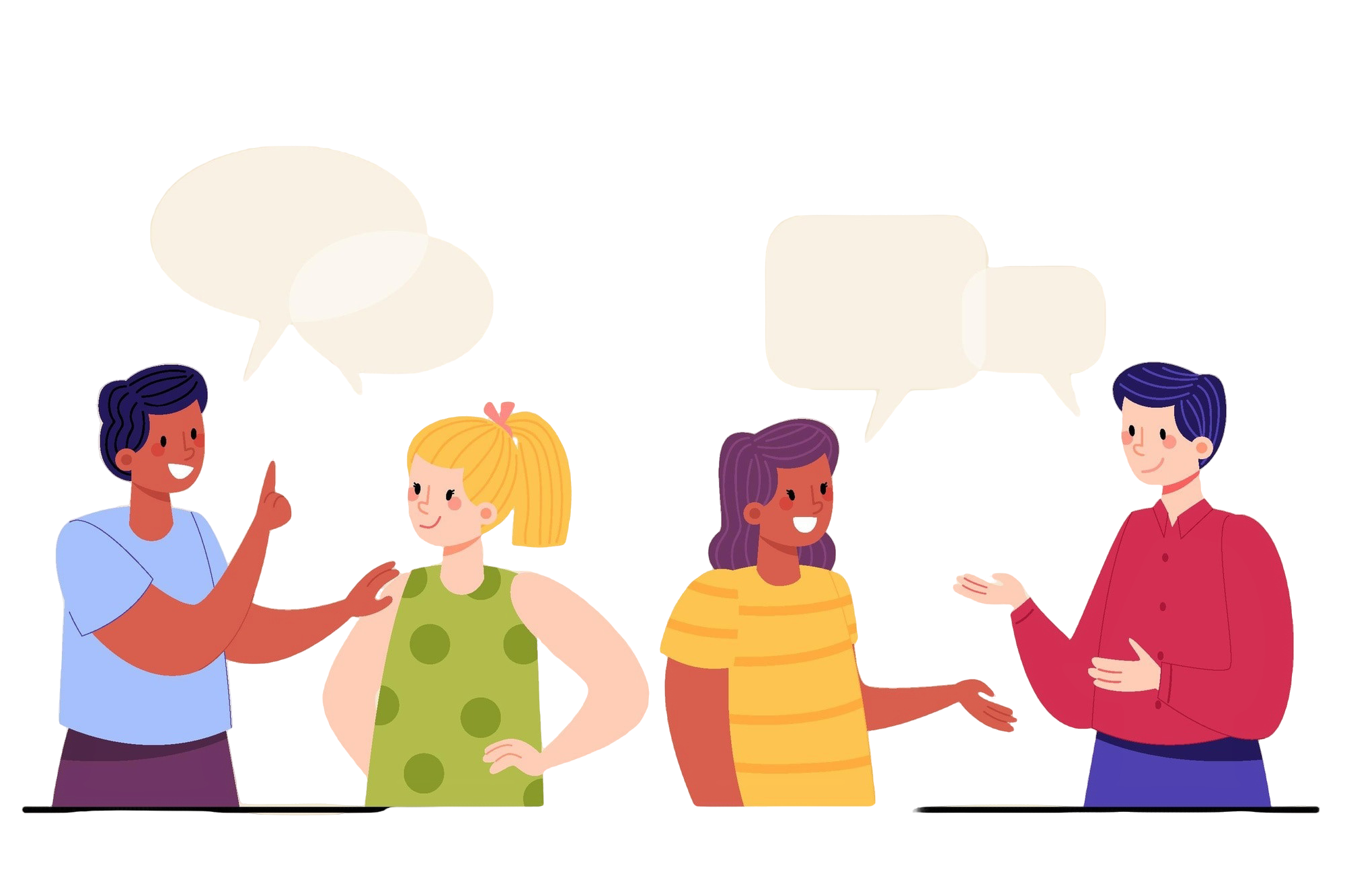 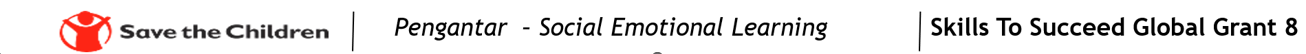 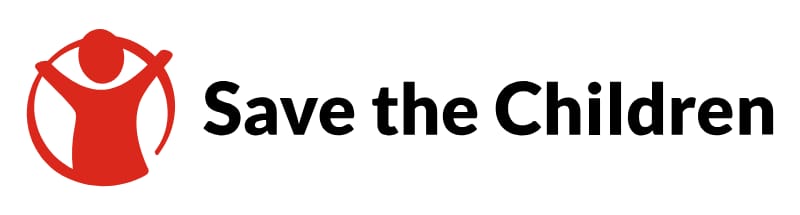 Skills To Succeed Global Grant 8
Pengantar  – Social Emotional Learning
Skills To Succeed Global Grant 8
Skills To Succeed Global Grant 8
Pengantar – Social Emotional Learning
Pentingnya Membangun Relasi Positif
Kesejahteraan EmosionalHubungan baik menciptakan rasa bahagia dan dihargai.

Dukungan SosialRelasi positif membantu saat menghadapi tantangan.

Pengembangan DiriBelajar, tumbuh, dan memperluas perspektif bersama.

Kesuksesan KarierRelasi baik membuka peluang dan meningkatkan kerja sama.
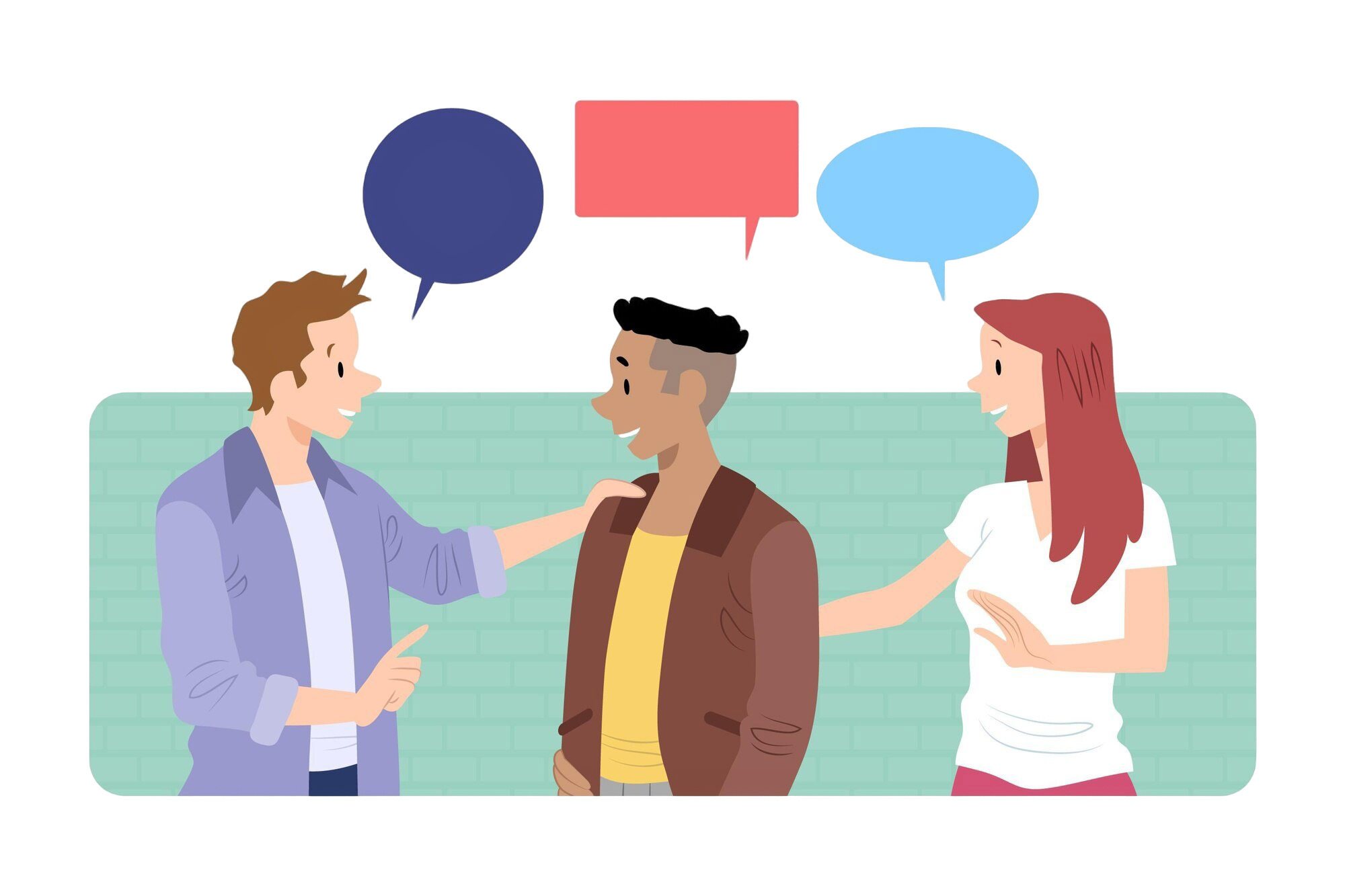 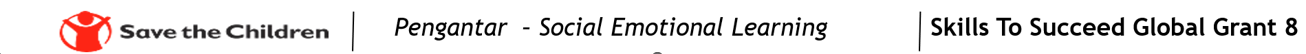 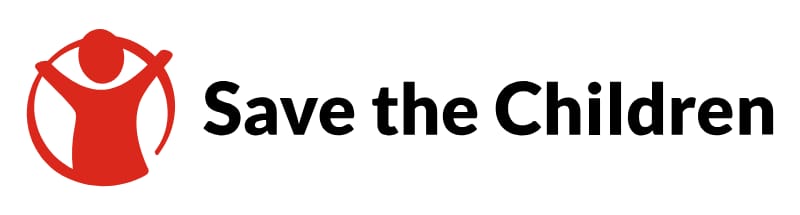 Skills To Succeed Global Grant 8
Pengantar  – Social Emotional Learning
Skills To Succeed Global Grant 8
Skills To Succeed Global Grant 8
Pengantar – Social Emotional Learning
Konsep Dasar dalam Membangun Relasi
Respek: Menghargai orang lain tanpa memandang latar belakang.

Empati: Memahami dan merasakan dari sudut pandang orang lain.

Komunikasi: Mengungkapkan pikiran dan perasaan secara jelas dan jujur.

Kepercayaan: Fondasi utama dari relasi yang sehat.
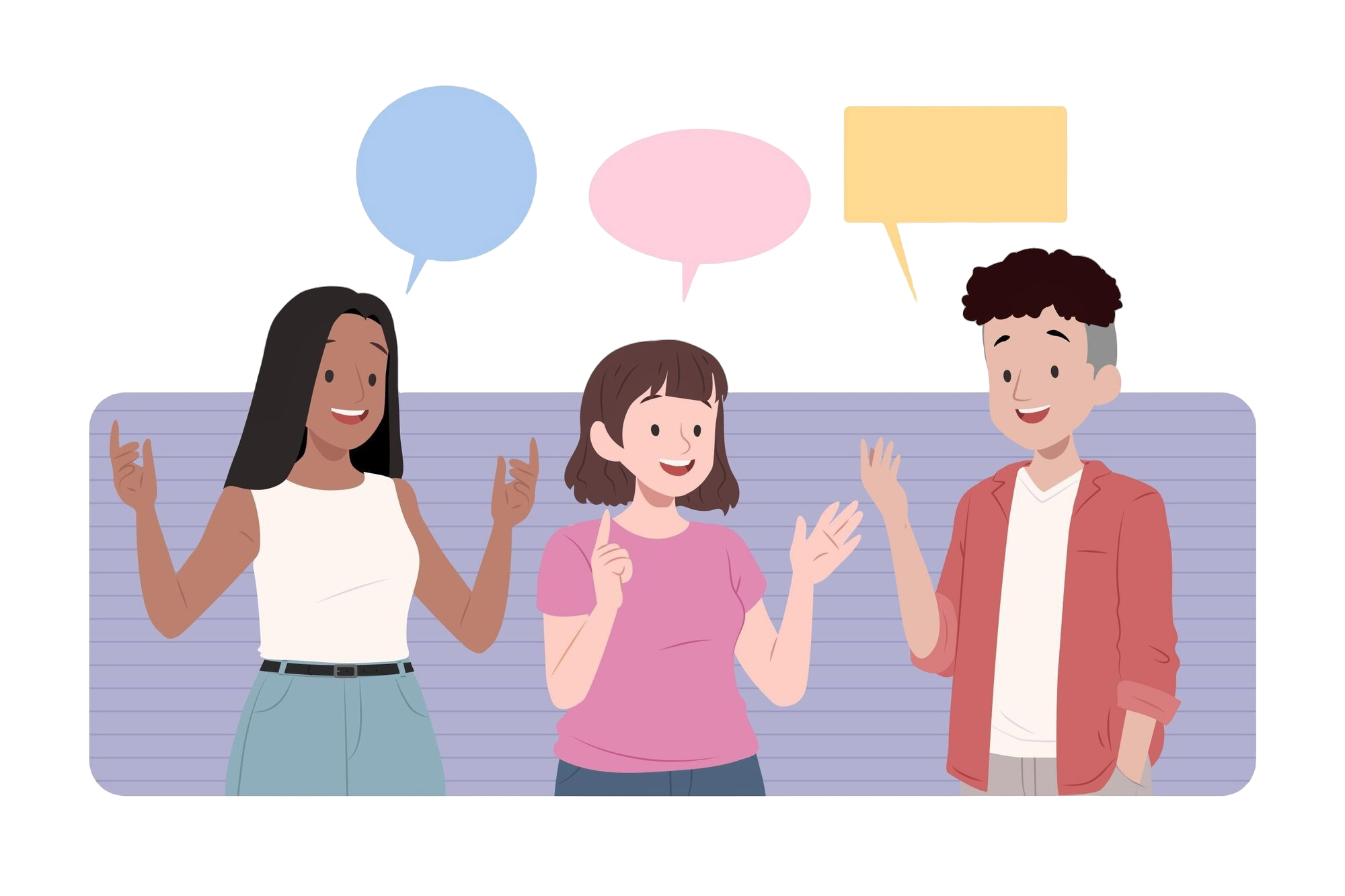 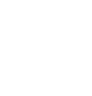 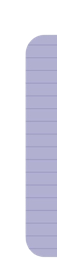 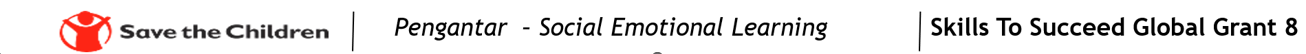 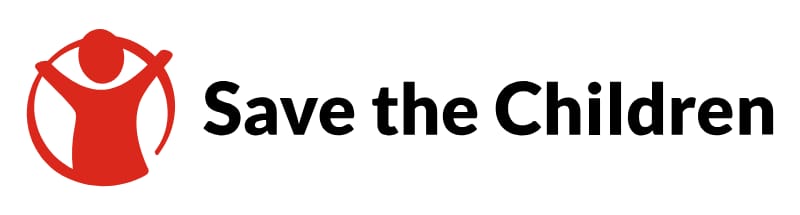 Skills To Succeed Global Grant 8
Pengantar  – Social Emotional Learning
Skills To Succeed Global Grant 8
Skills To Succeed Global Grant 8
Pengantar – Social Emotional Learning
Relasi dalam Kehidupan Digital
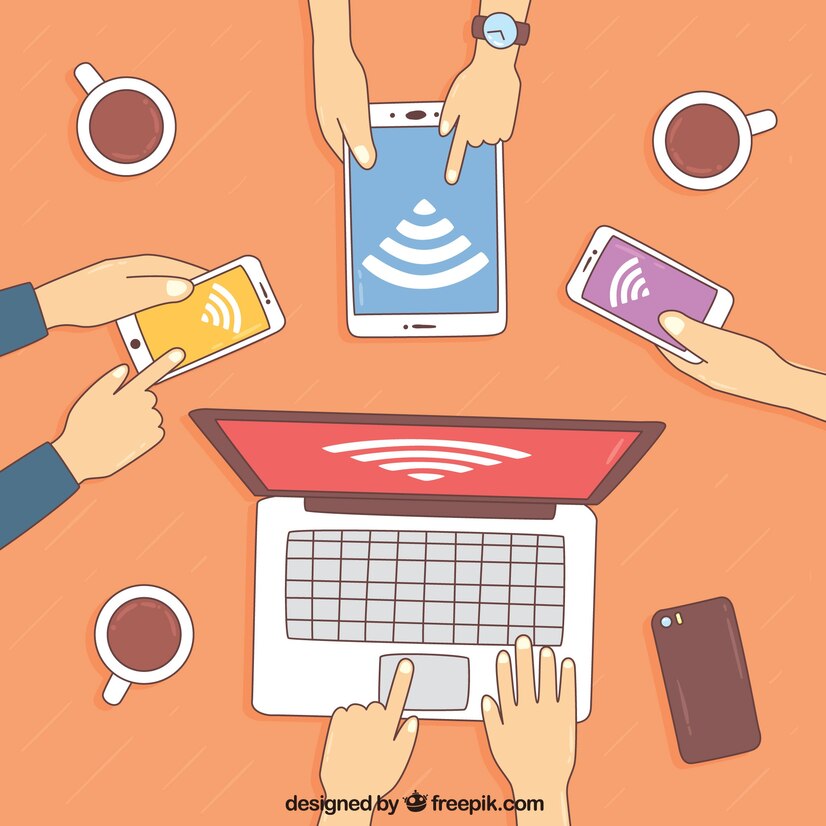 Peluang:
Menambah koneksi dan jaringan.
Menyebarkan ide dan informasi.

Tantangan:
Interaksi yang dangkal.
Risiko kesalahpahaman.

Tips: 
Gunakan media sosial untuk mendukung komunikasi nyata.
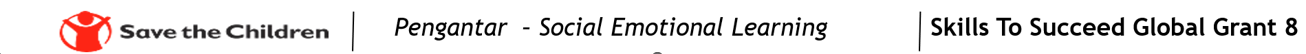 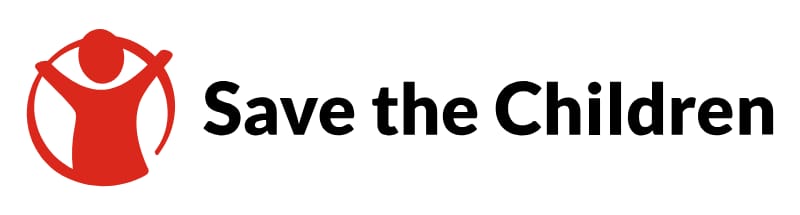 Skills To Succeed Global Grant 8
Pengantar  – Social Emotional Learning
Skills To Succeed Global Grant 8
Skills To Succeed Global Grant 8
Pengantar – Social Emotional Learning
Keterampilan untuk Membangun Relasi Positif
Empati: Memahami perasaan orang lain dan berusaha merasakan apa yang mereka rasakan.

Komunikasi yang Efektif: Mampu menyampaikan pikiran dan perasaan dengan jelas, serta mendengarkan dengan penuh perhatian.

Pengelolaan Konflik: Menyelesaikan perbedaan atau perselisihan dengan cara yang damai dan konstruktif.

Kerja Sama: Mampu bekerja dengan orang lain untuk mencapai tujuan bersama dengan saling menghargai.

Kepercayaan Diri: Memiliki keyakinan dalam diri sendiri untuk membangun hubungan yang sehat dan saling mendukung.
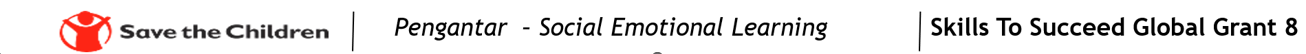 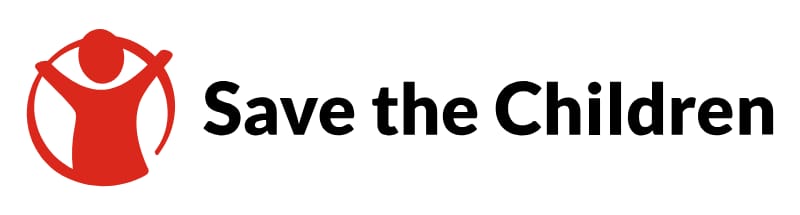 Skills To Succeed Global Grant 8
Pengantar  – Social Emotional Learning
Skills To Succeed Global Grant 8
Skills To Succeed Global Grant 8
Pengantar – Social Emotional Learning
P
Praktek Pembelajaran
AKU TAHU-KAMU TAHU
Saya tahu
Saya tidak tahu
Blind Spot
Open
Orang lain tahu
Hidden
Unknow
Orang lain tidak tahu
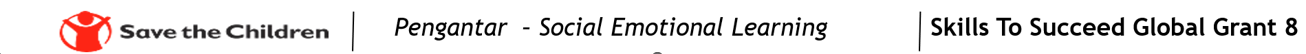 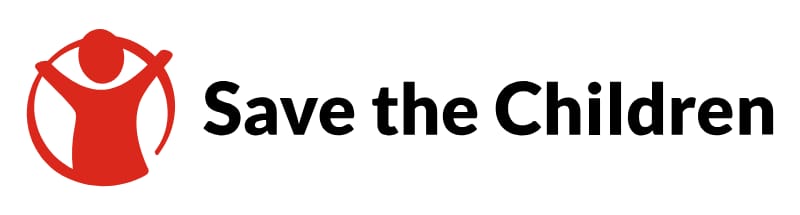 Skills To Succeed Global Grant 8
Pengantar  – Social Emotional Learning
Skills To Succeed Global Grant 8
Skills To Succeed Global Grant 8
Pengantar – Social Emotional Learning
P
Praktek Pembelajaran
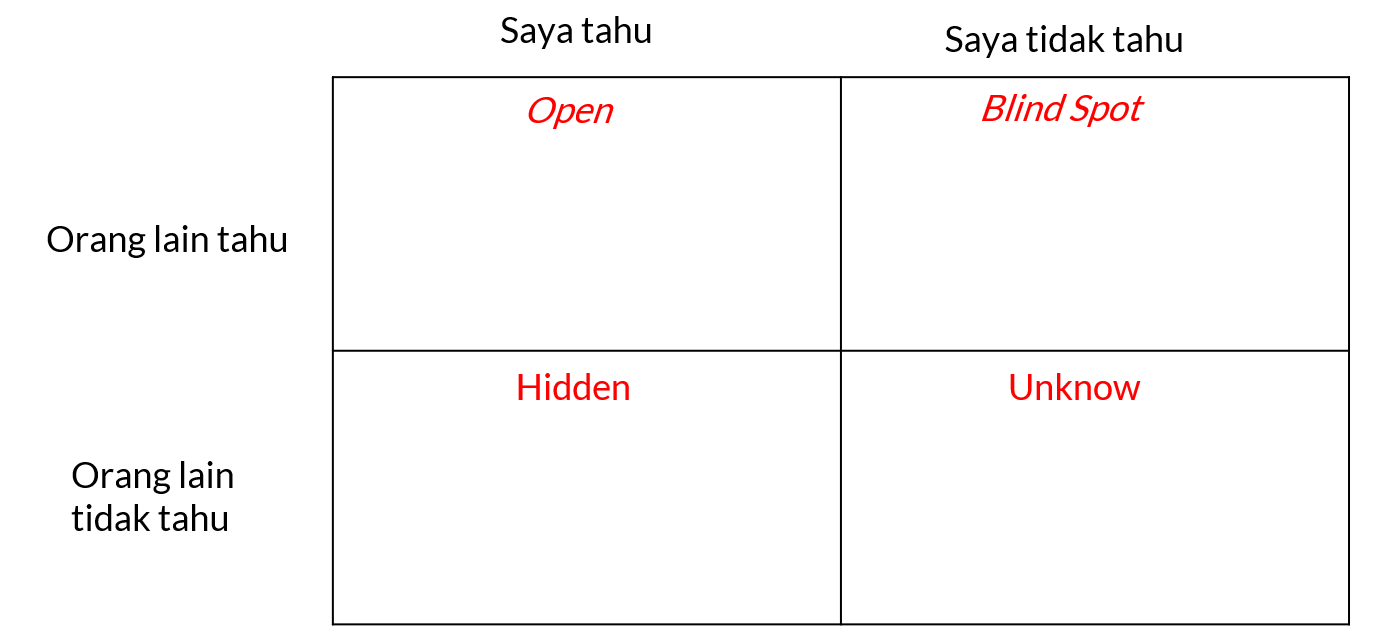 Buat kotak seperti ini

Dari 55 kata di Johari Window, pilihlah yang menurutmu pribadi menggambarkan dirimu

Setelah kamu selesai memilih, mintalah salah seorang sahabat untuk menilai pribadimu dan memilih kata dari sudut pandangnya melihatmu.

jika kamu menemukan penilaian yang sama dengan kata yang ditemukan temanmu, maka letakkan atau tuliskan kata itu pada kolom Open. Jika kamu menemukan kata yang dipilih temanmu tapi tidak tercatat olehmu, maka letakkan atau tuliskan kata itu pada kolom Blind. Lalu jika kamu memilih kata berbeda tapi tidak dipilih oleh temanmu, maka letakkan atau tuliskan kata itu pada kolom Hidden.

Bagaimana menurut kamu?
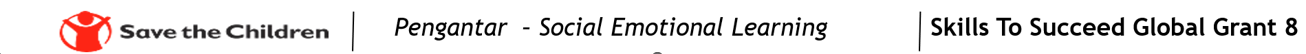 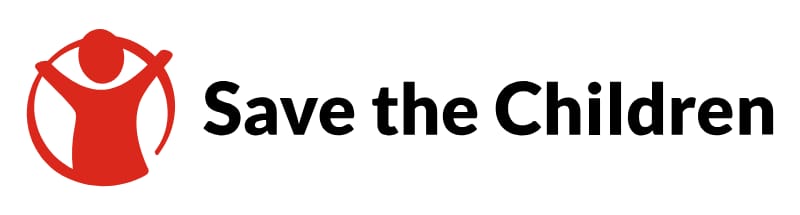 Skills To Succeed Global Grant 8
Pengantar  – Social Emotional Learning
Skills To Succeed Global Grant 8
Skills To Succeed Global Grant 8
Pengantar – Social Emotional Learning
U
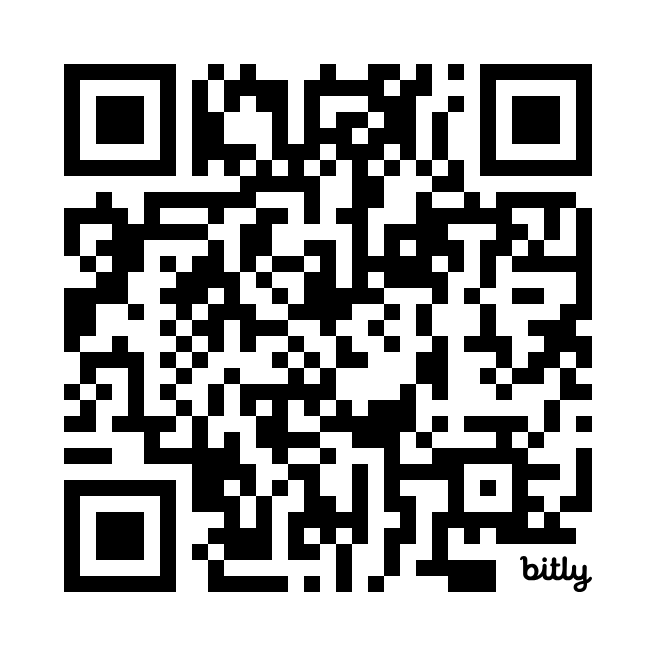 R
https//:lms.savethechildren.or.id/courses/
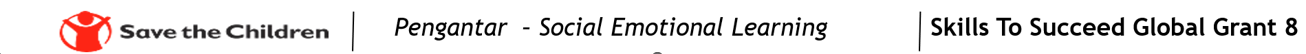 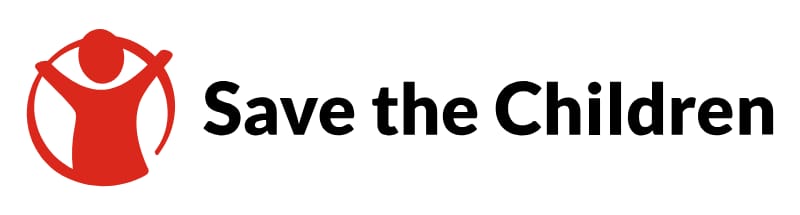 Skills To Succeed Global Grant 8
Pengantar  – Social Emotional Learning
Skills To Succeed Global Grant 8
Skills To Succeed Global Grant 8
Pengantar – Social Emotional Learning